Rekrutacja do szkół średnich - niezbędnik absolwenta.
Informator dla ucznia i rodzica 

Szkolny Doradca Zawodowy
Podstawa prawna
Rozporządzenie MEN z dnia 12 sierpnia 2020 r. zmieniające rozporządzenie w sprawie szczególnych rozwiązań w okresie czasowego ograniczenia funkcjonowania jednostek systemu oświaty w związku z zapobieganiem, przeciwdziałaniem i zwalczaniem COVID 19.
 https://dziennikustaw.gov.pl/D2020000139401.pdf
Materiały https://www.gov.pl

Terminy postępowania rekrutacyjnego na rok szkolny 2021/2022

https://www.gov.pl/attachment/519f099d-c622-4fdd-8524-40d0b0fcbd0e
Uczniów wybierających się do liceów bądź techników nie obowiązuje rejonizacja. Oznacza to, że mogą wybrać dowolną szkołę średnią czy to w miejscu swojego zamieszkania, czy poza nim.
Ważne linki :

Kalkulator przelicznika punktów
https://takzdam.pl/kalkulator-punktow/

Ranking szkół Kielce (licea i technika)
https://waszaedukacja.pl/ranking/kielce/licea
https://waszaedukacja.pl/ranking/kielce/technika

Zebrane orientacyjne progi punktowe z 2019 r
https://www.radio.kielce.pl/themes/upload/org/2019/07/progi-112556.pdf
Wykaz punktowanych konkursów 
https://kuratorium.kielce.pl/48768/zarza%cc%a8dzenie-nr-8-2021-w-sprawie-wykazu-zawodow-wiedzy-artystycznych-i-sportowych-organizowanych-przez-swietokrzyskiego-kuratora-oswiaty-lub-inne-podmioty-dzialajace-na-terenie-szkoly-ktore-mog/
Kandydaci do publicznych szkół ponadpodstawowych dostępnych w Systemie Elektronicznego Naboru, wybierają na stronie internetowej Systemu, szkoły i klasy do których chcą być przyjęci: 
kandydat może wybrać dowolną liczbę szkół, dostępną w Systemie, 
2) kandydat może wybrać dowolną liczbę klas w każdej z wybranych szkół, 
3) kandydat ustala kolejność wybranych klas. 
Klasa wybrana jako pierwsza jest tą, na której kandydatowi najbardziej zależy. Są to tzw. preferencje kandydata. Szkoła prowadząca klasę wybraną jako pierwszą jest traktowana jako szkoła pierwszego wyboru.
System Elektronicznego Naboru wyszukuje miejsca dla ucznia na podstawie kolejności klas i kolejności szkół ustalonych we wniosku. Klasa na której najbardziej zależy kandydatowi, powinna być zaznaczona we wniosku na pierwszym miejscu. Szkoła prowadząca klasę wybraną jako pierwszą traktowana jest jako szkoła pierwszego wyboru. Kandydat ma możliwość wybrania dowolnej liczby klas, w dowolnej liczbie szkół. Kandydat zostaje przypisany przez System tylko do jednej klasy, w jednej szkole – do tej klasy, która została przez ucznia wykazana najwyżej we wniosku i do której kwalifikuje go uzyskana liczba punktów. Pozostałe, niżej zaznaczone we wniosku klasy, nie będą przez System rozpatrywane.
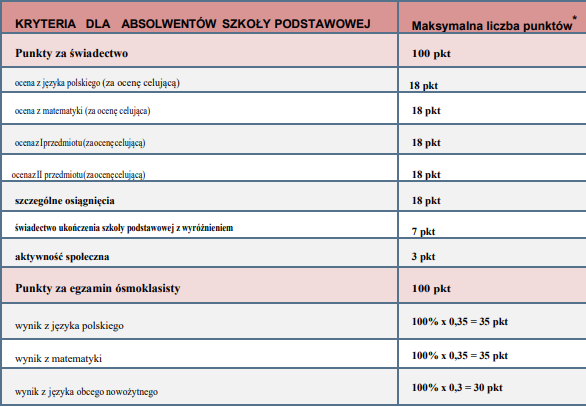